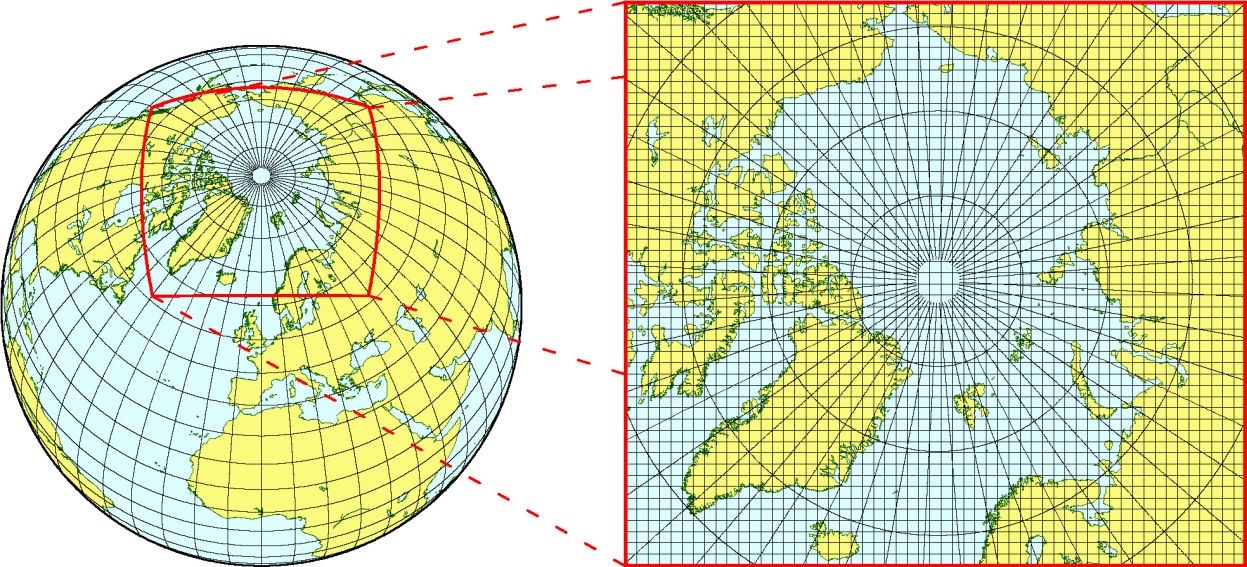 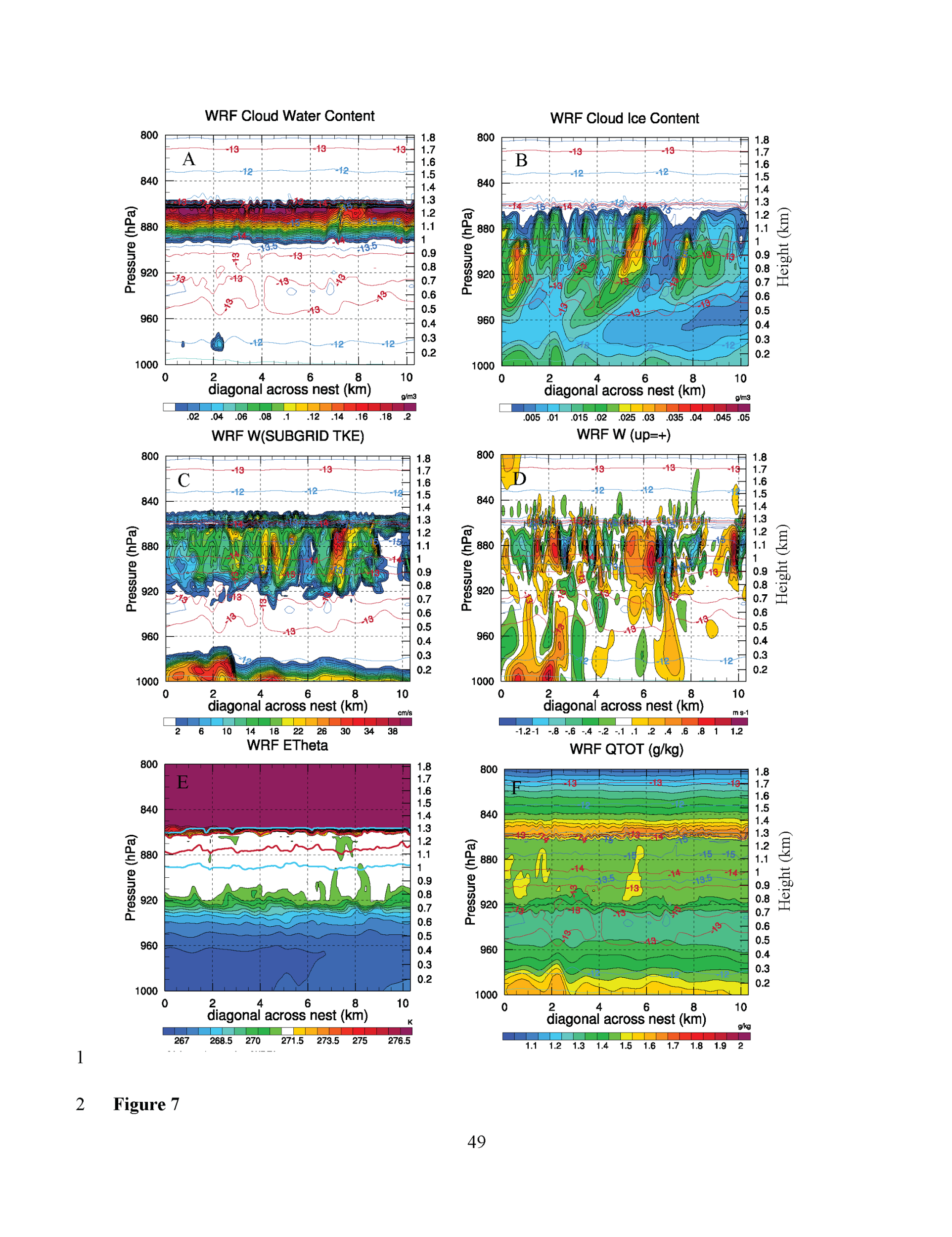 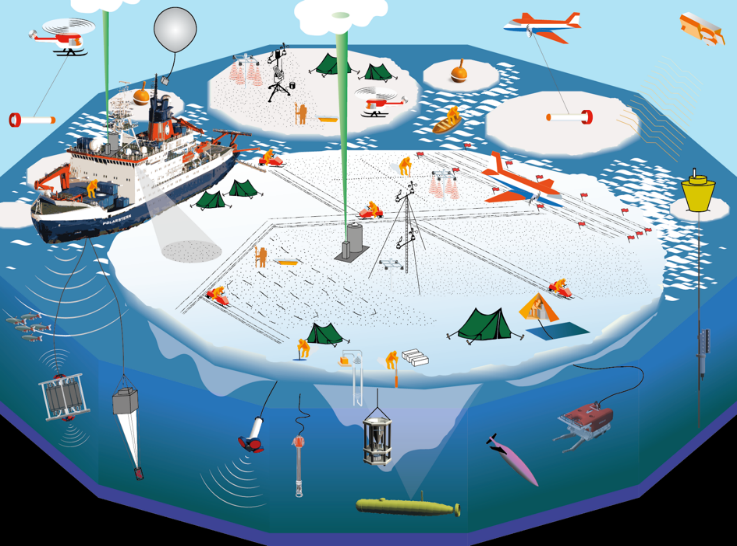 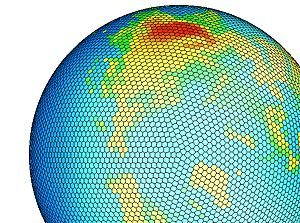 MOSAiC and Modeling
Matthew Shupe, Klaus Dethloff, Markus Rex, and many others
Goals
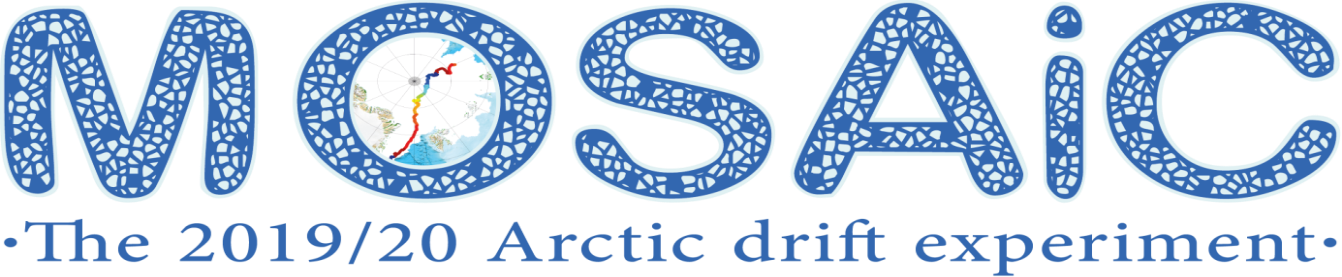 Process-level, coupled-system understanding to enable weather, climate, and sea-ice forecasting models
Sub-grid parameterizations
Process understanding and evaluation
Coupling and feedbacks 
ABL, clouds, ice rheology, ocean mixing, BGC processes, fluxes
Large scale context for measurements
Inform large-scale linkages

Assimilation and operational data
Unique assimilation assessment
Enhance observing system / satellite products
Modeling Pathway
ProjectionsPredictions
Process Understanding
ValidationEvaluation
Regional System Understanding
3D-GCM
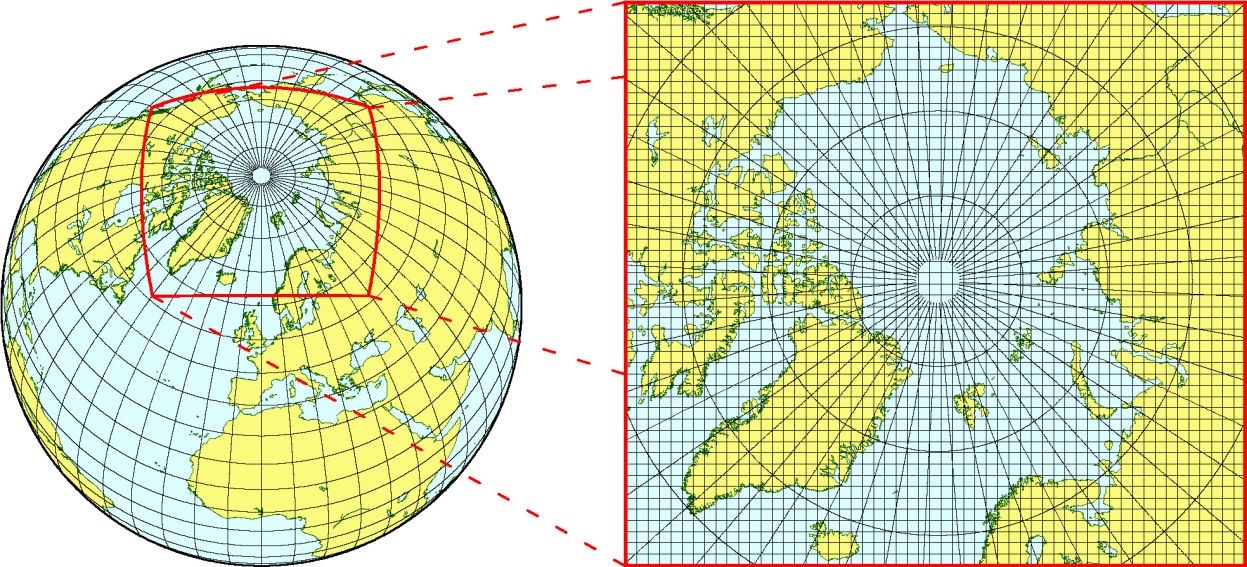 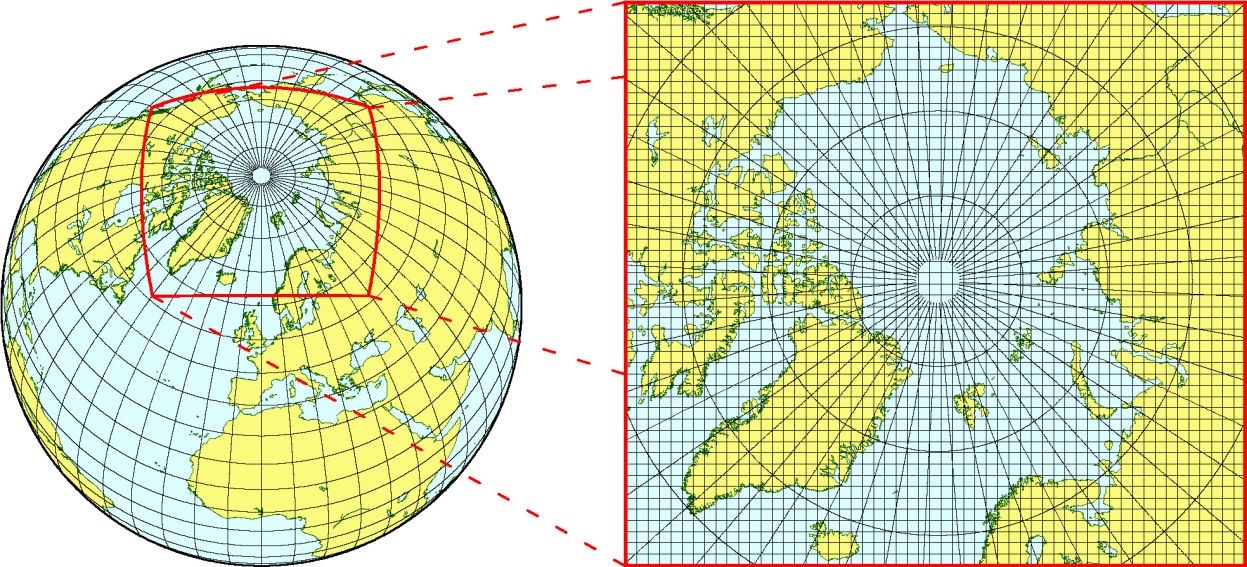 3D-RCM
1D-SCM
Process, large-eddy, & mesoscale simulations
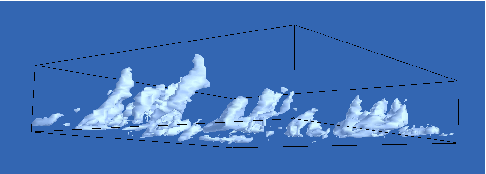 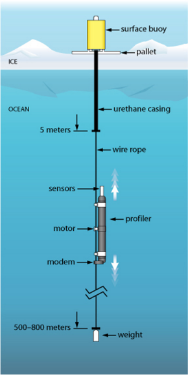 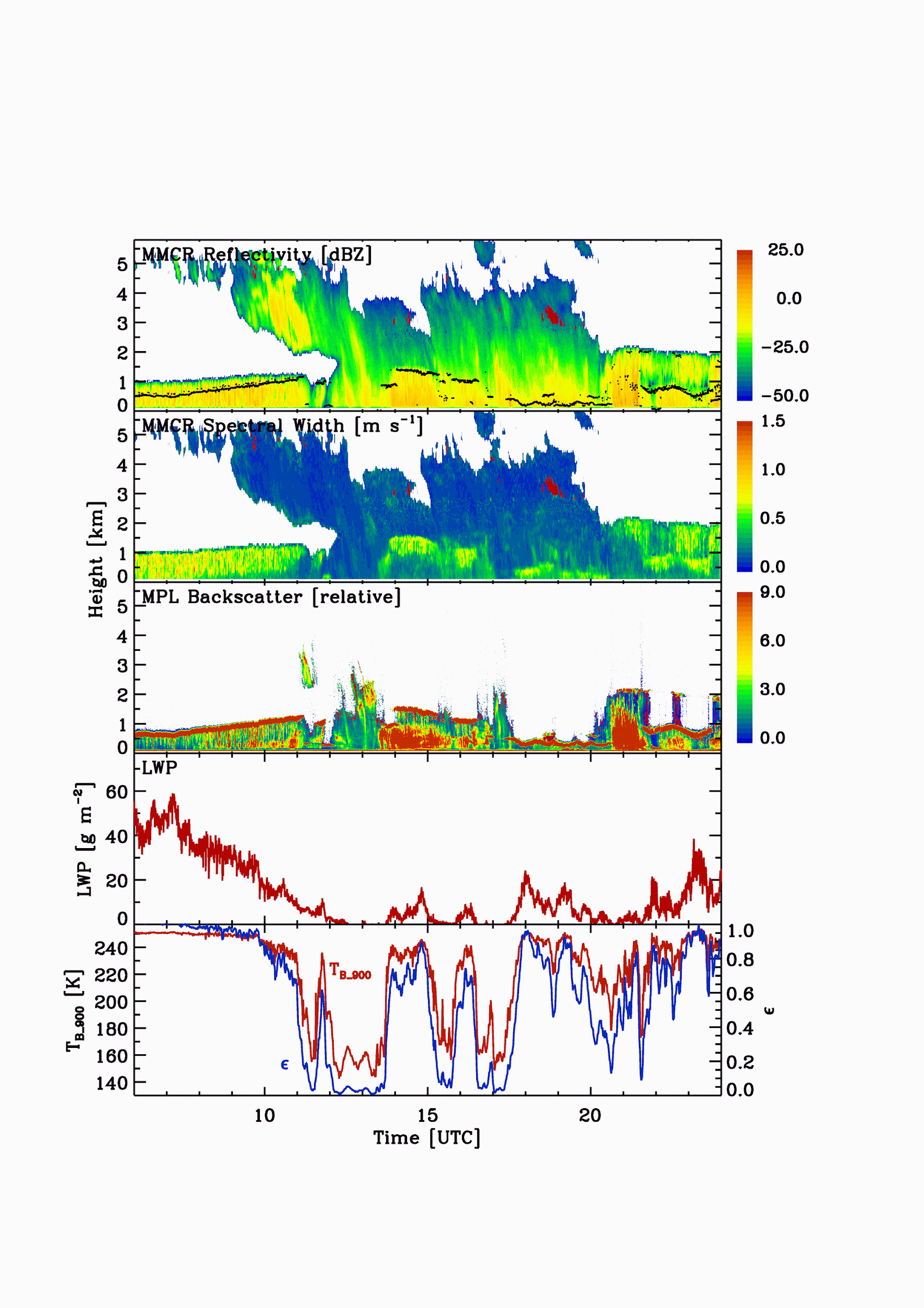 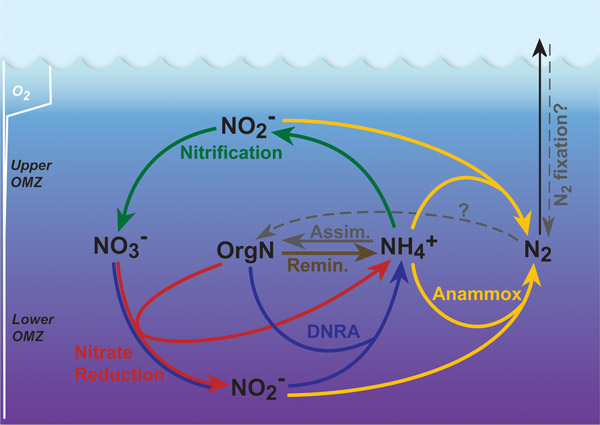 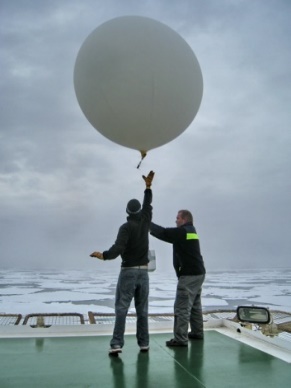 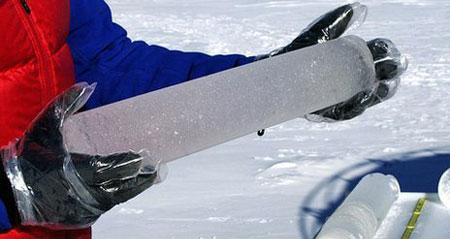 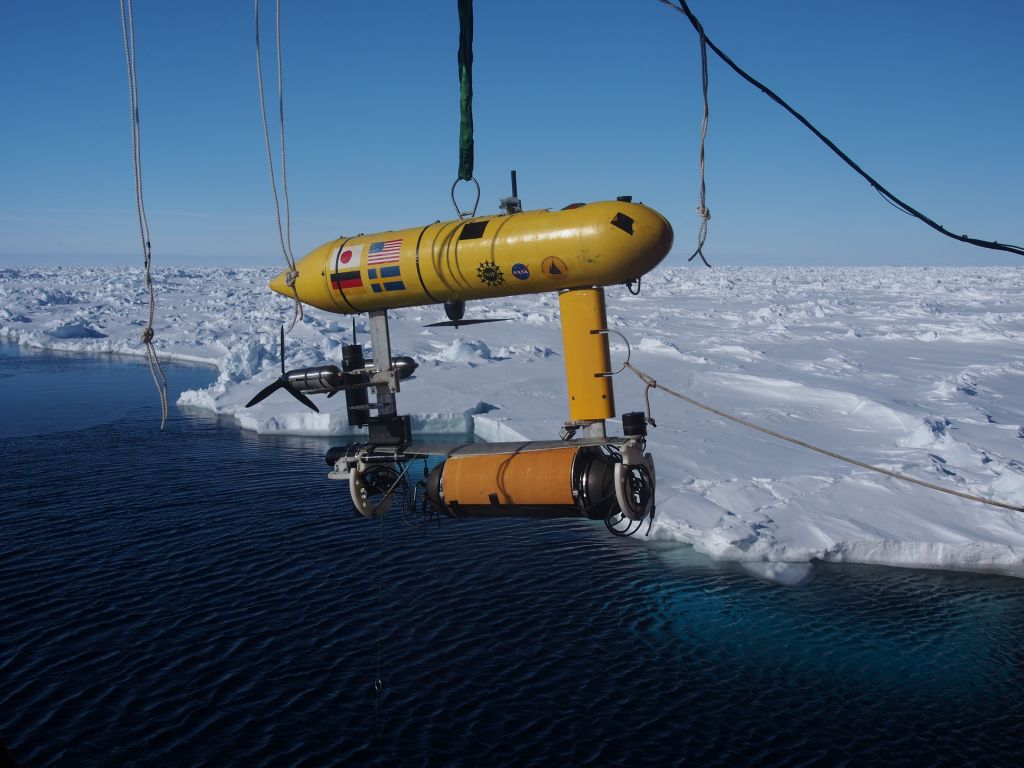 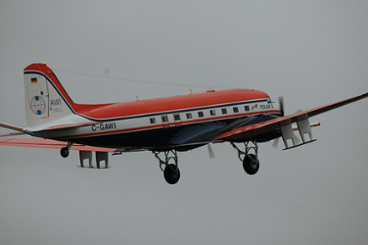 Detailed observational foundation
Designed for Modeling
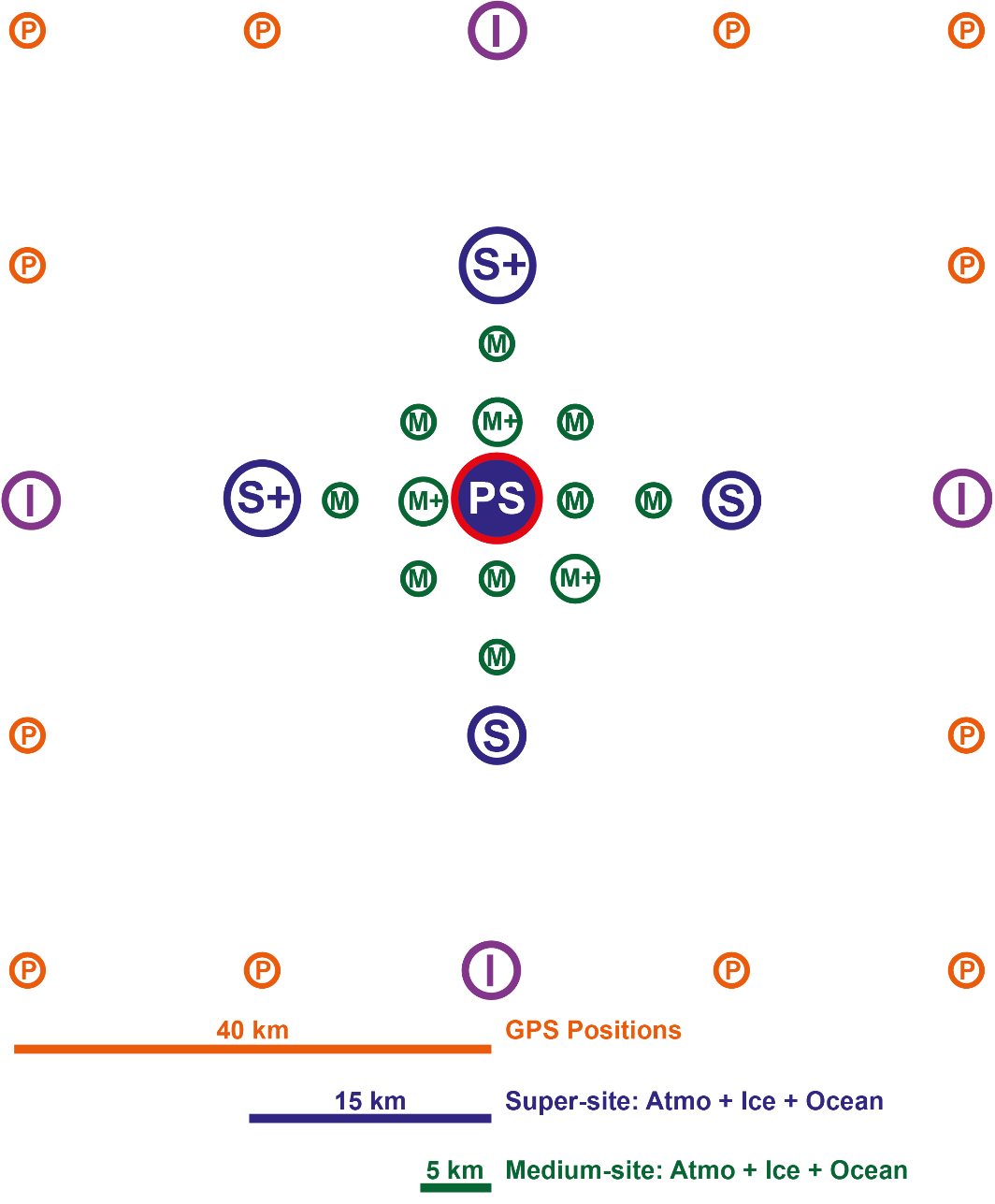 Multi-scale nodes to represent grid-box heterogeneity and support upscaling

Opportunities for input on length scales!
Process Evaluation
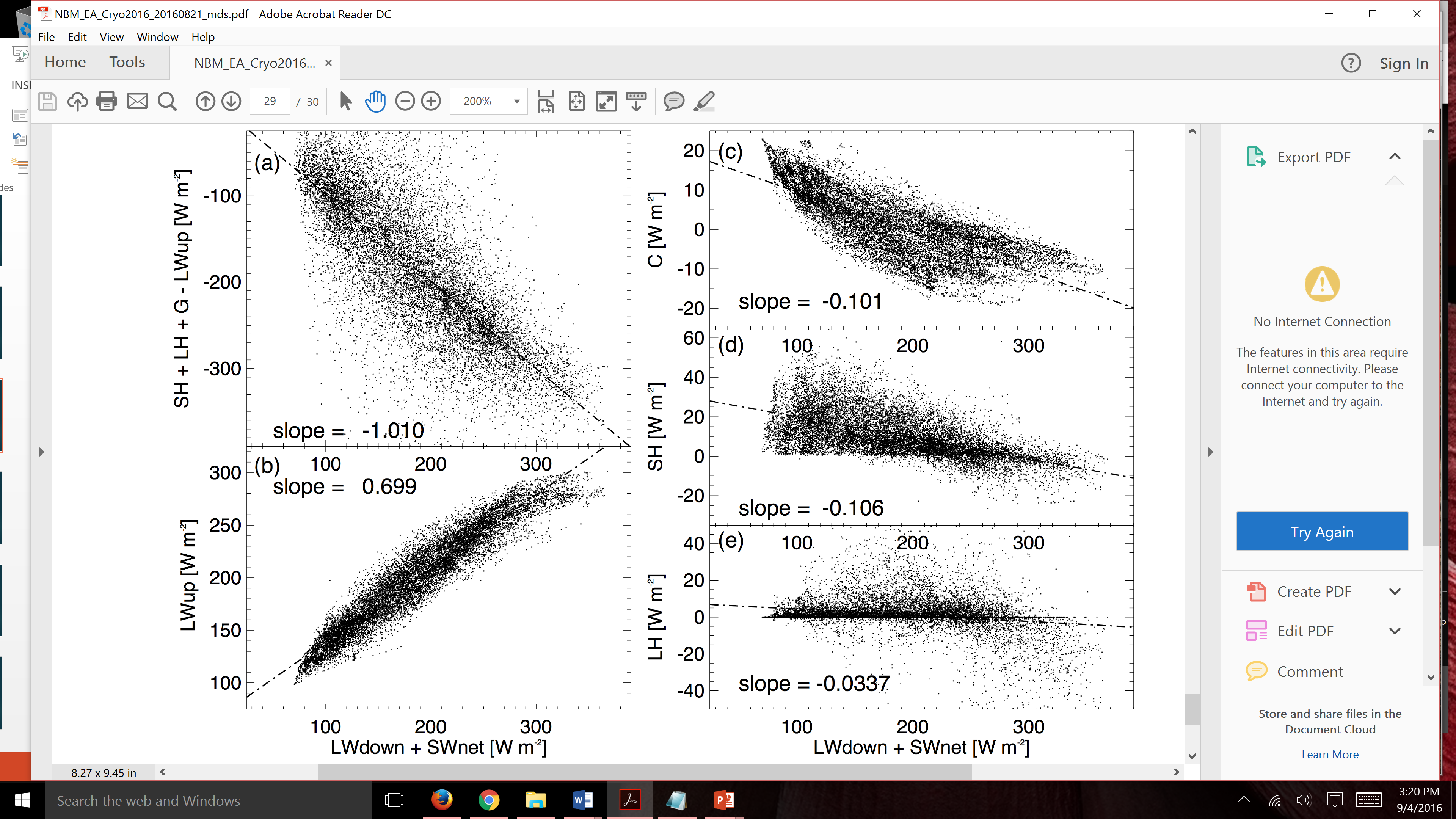 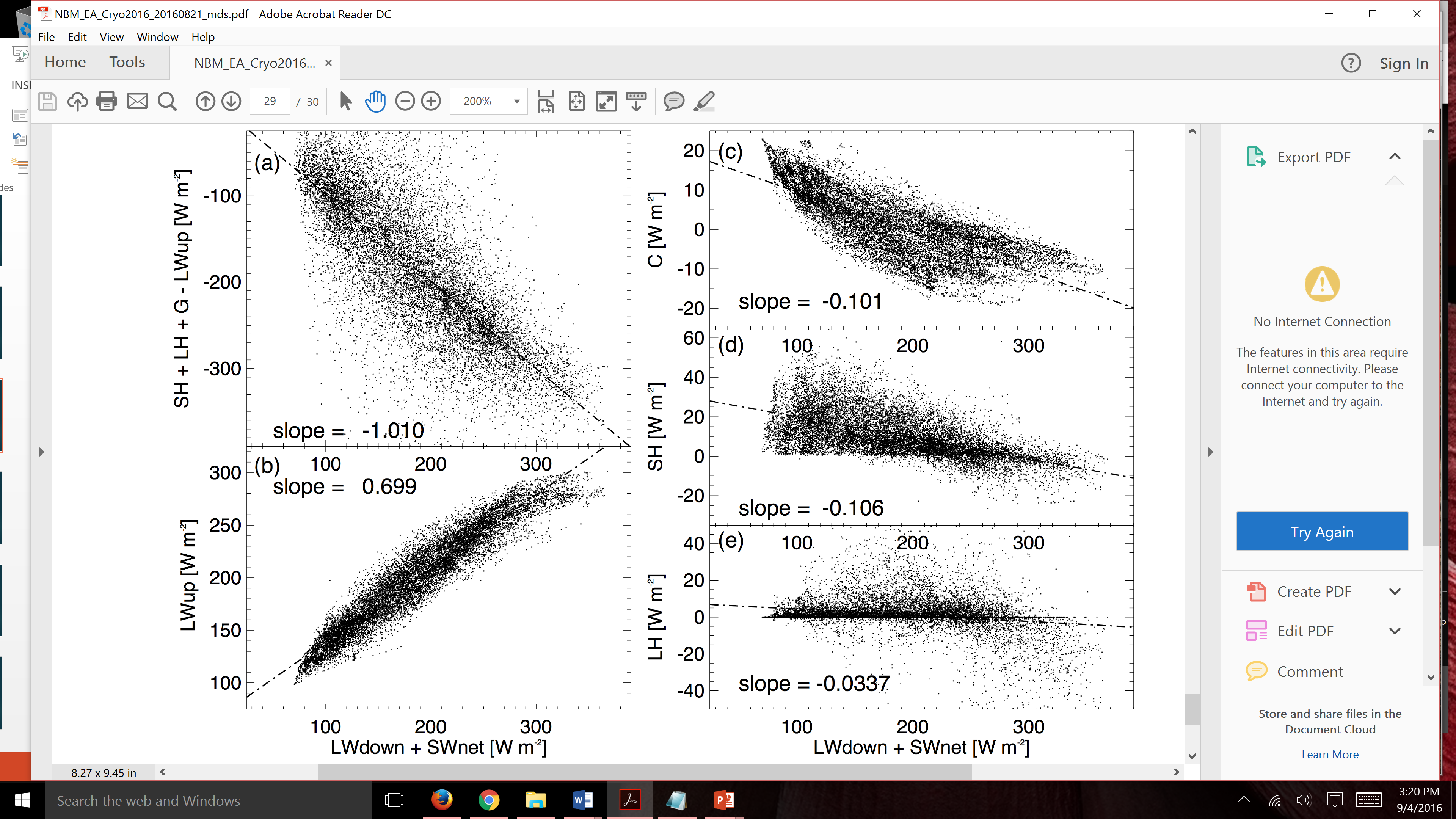 Detailed process evaluation over full annual cycle
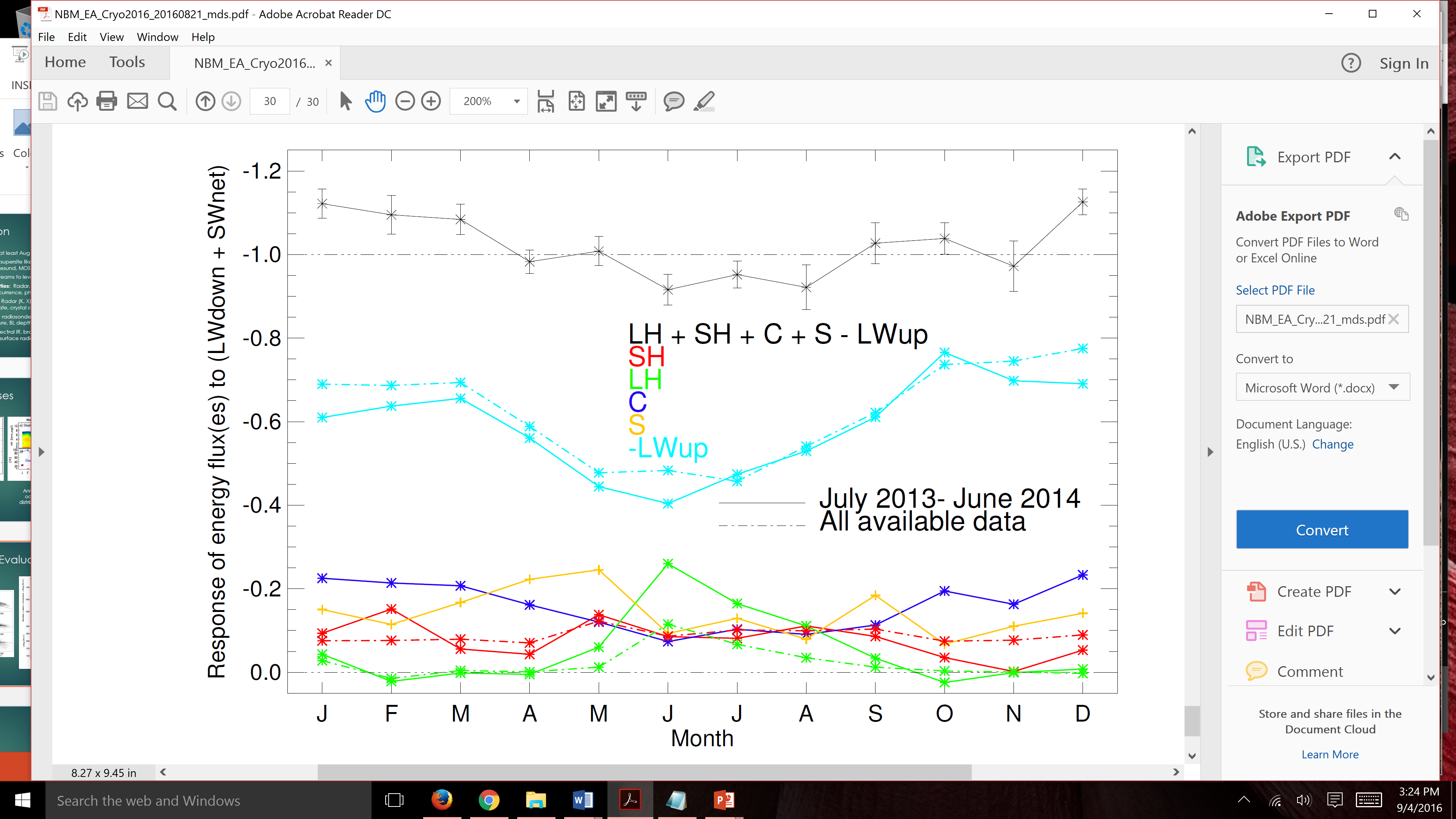 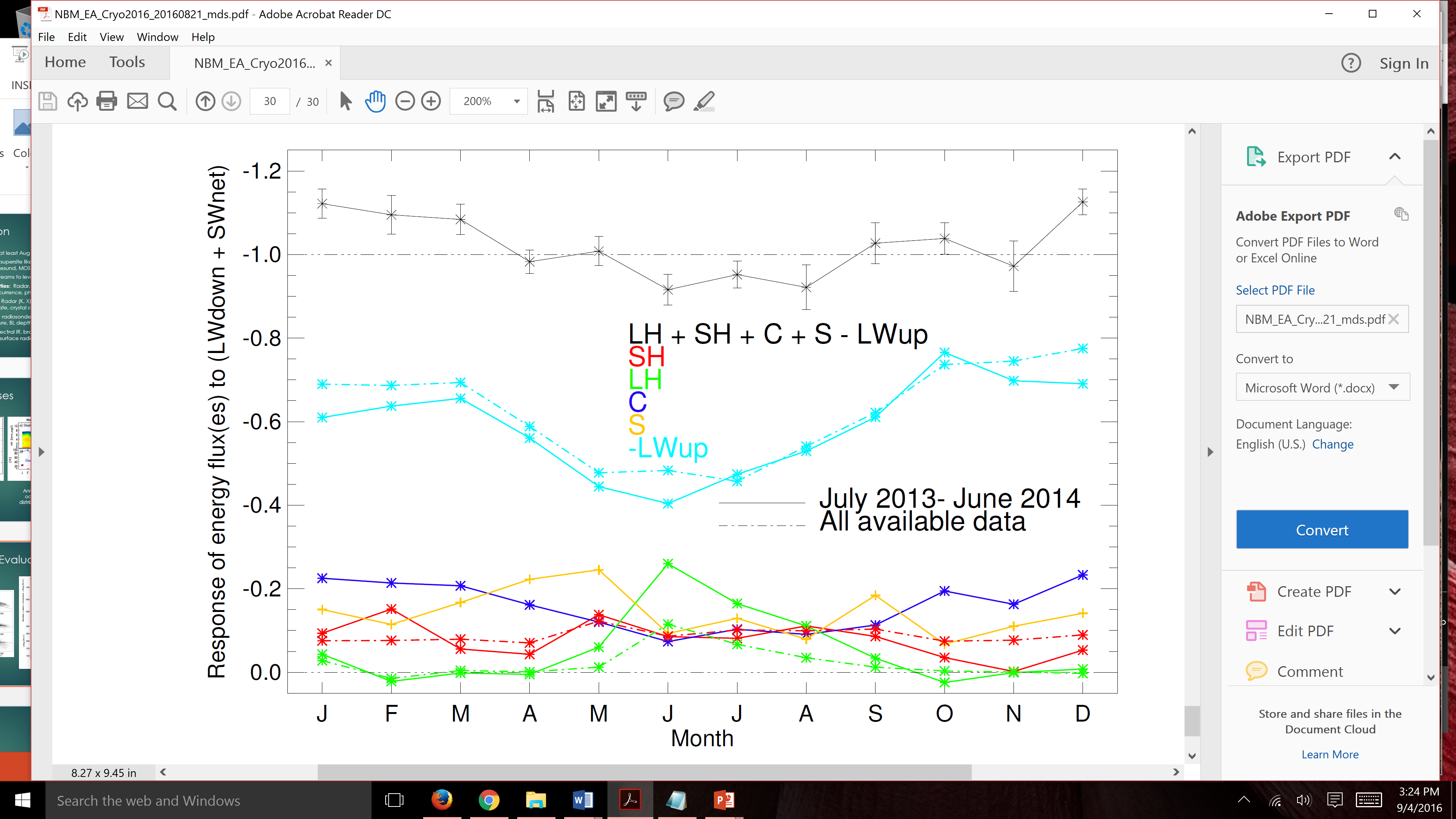 Surface Energy Budget
Response terms vs. forcing terms as a function of month
Operational support
Pre-drift planning for optimal install
Real-time ice drift forecasting > planning, targeted imagery
Real-time weather forecasting > operations, planning
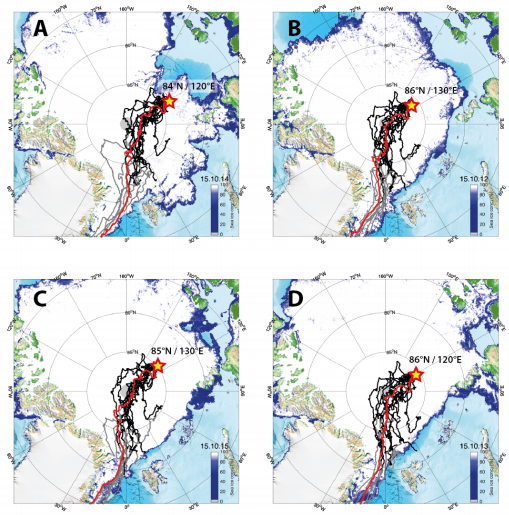 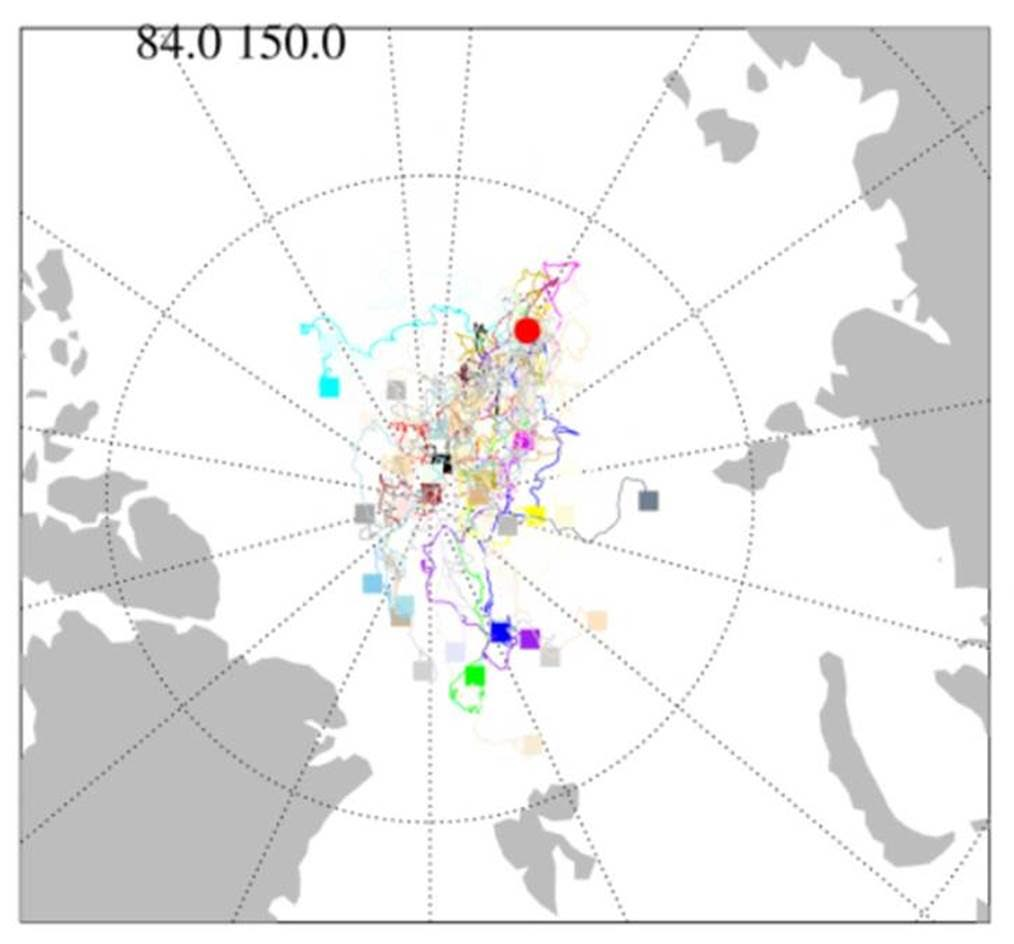 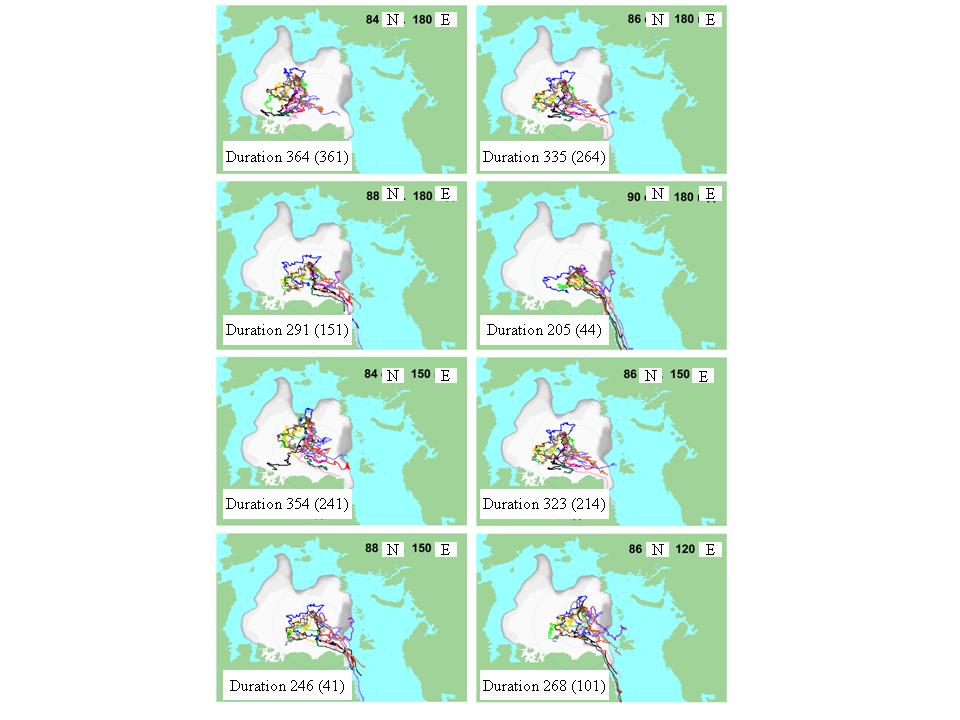 Process Modeling
Solomon et al.
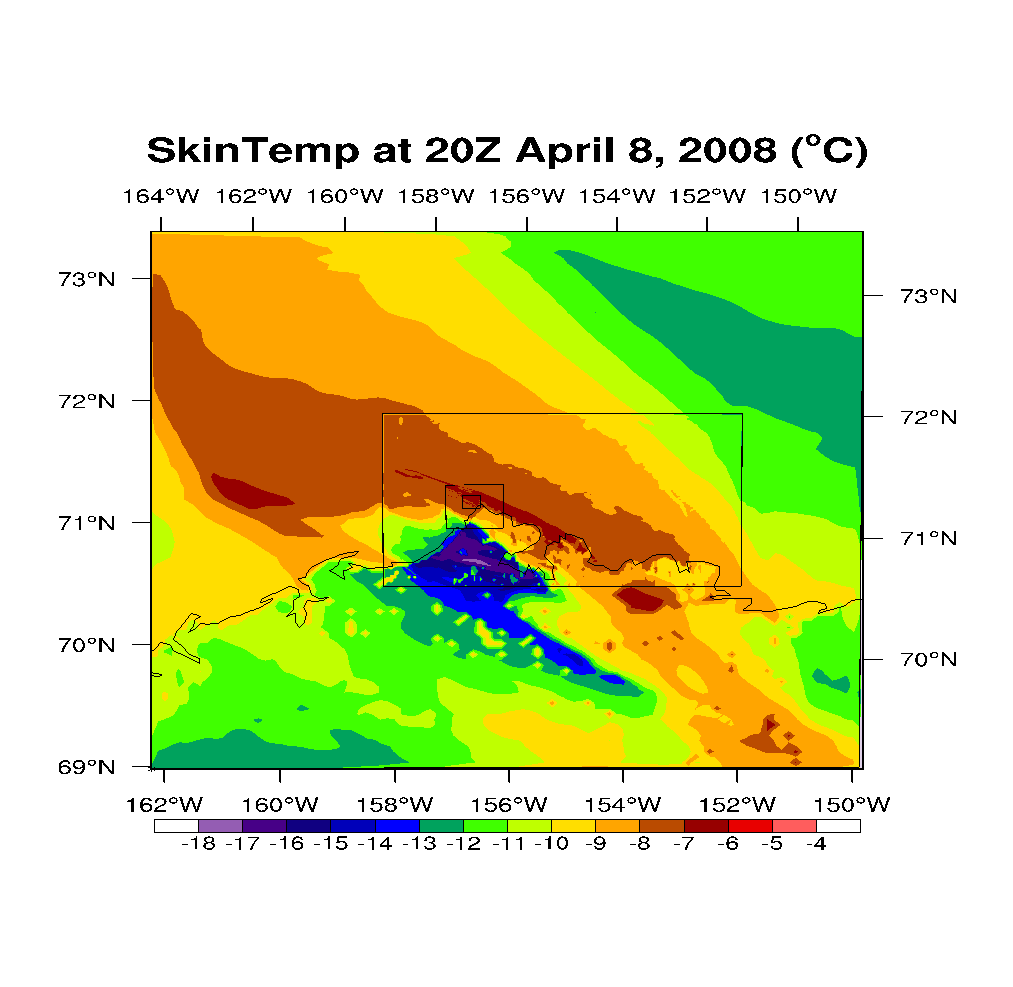 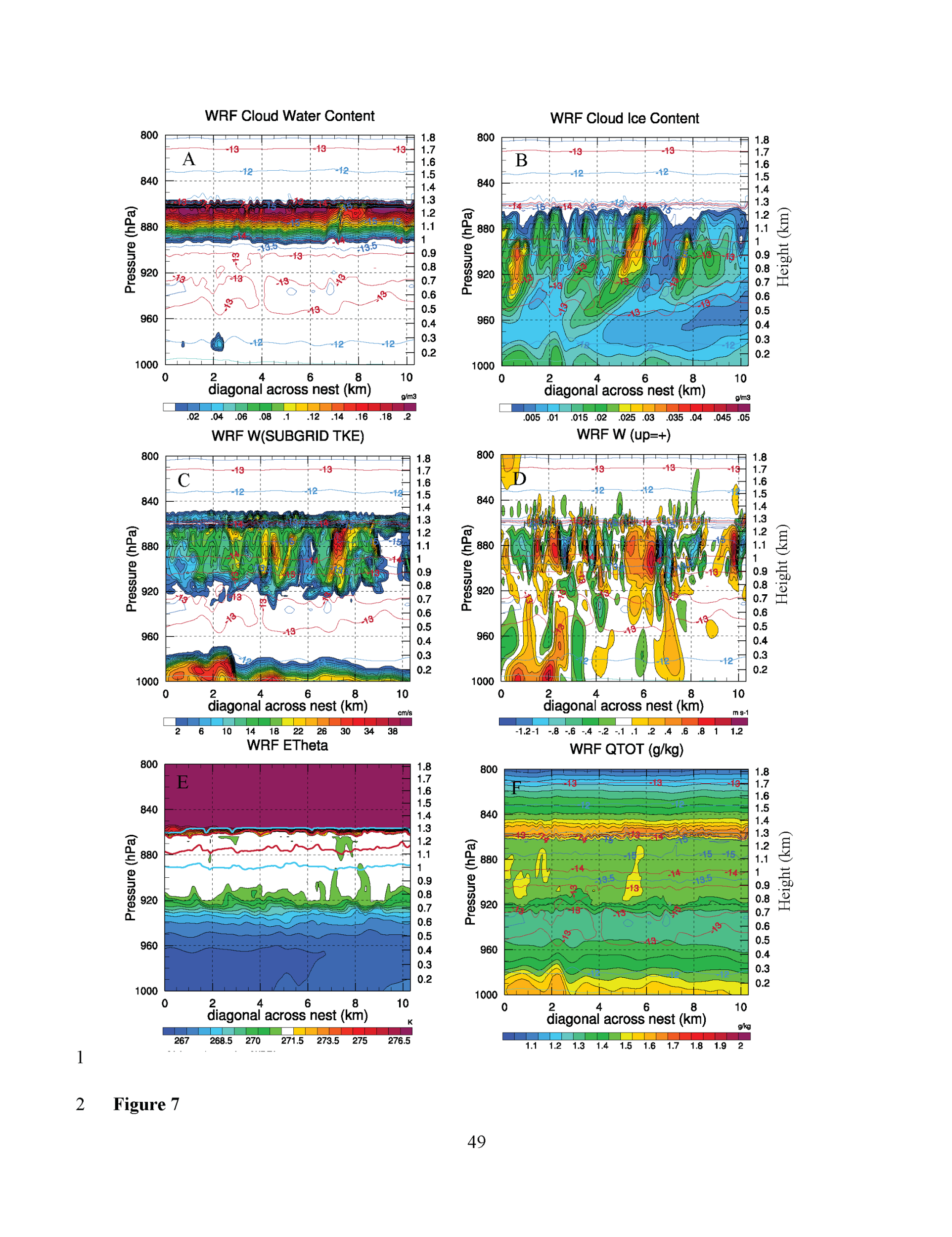 Nested domains link mesoscale to LES
LES and/or nested mesoscale models
Process understanding / fluxes
Idealized studies
Link across scales
LES <-> Obs
Synergy
BGC/Eco Modeling
Arctic BGC-E Model SINMOD
 3-D chemical & biological model coupled to Arctic Ocean-sea ice model
 Forced by atmospheric driving data and freshwater input
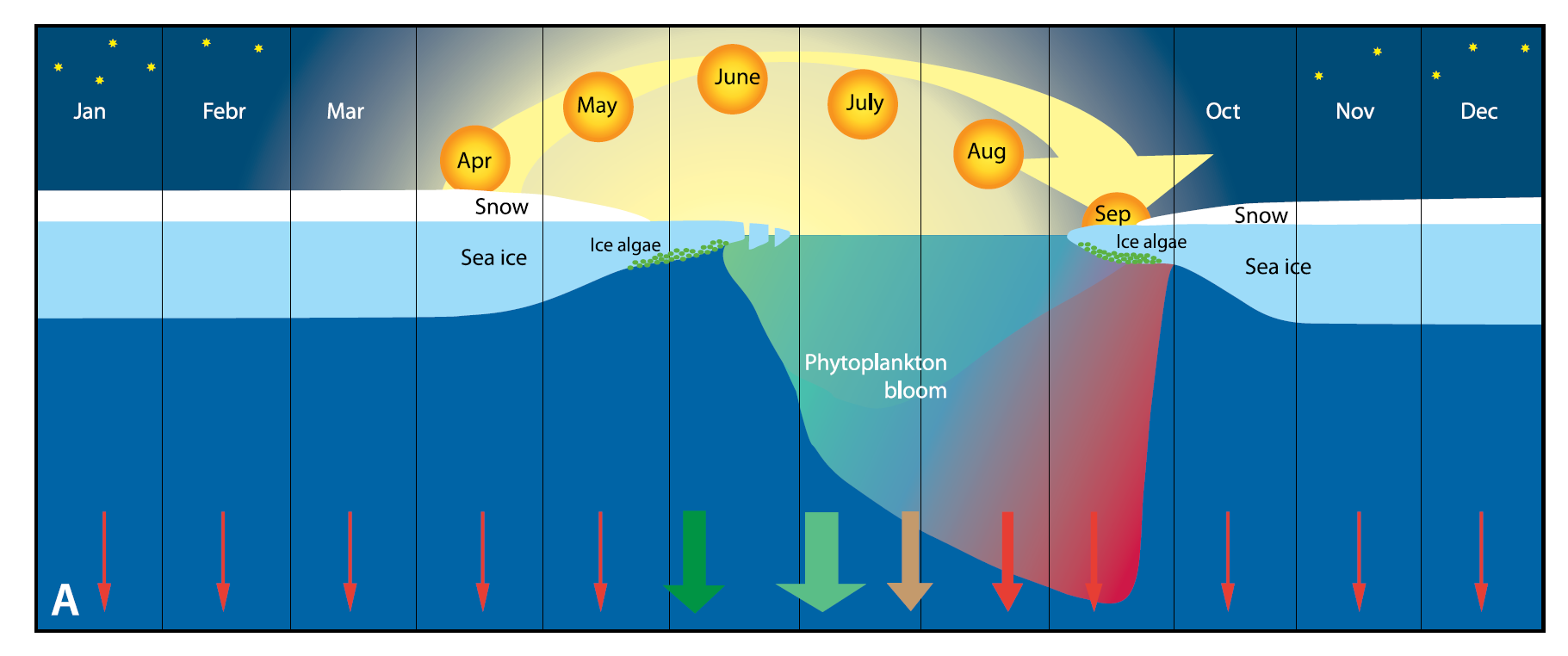 Wassman, Reigstad et al.
Understanding effects of melting sea ice on carbon and nutrient cycles and marine ecosystem responses
Regional Model Intercomparison
Arctic CORDEX

Circum-Arctic domain
Horiz. resol. of 0.44° or higher
Driven by ERA-Interim
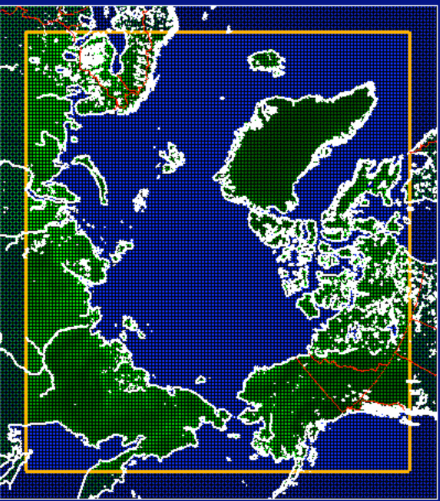 Rinke et al.
Experimental Sea-Ice Forecasting
Solomon et al.
RASM-ESRL
Based on RASM
10km res.
Forced by GFS

For MOSAiC
Daily 5-14 day forecasts
Forecast and assessment for full year
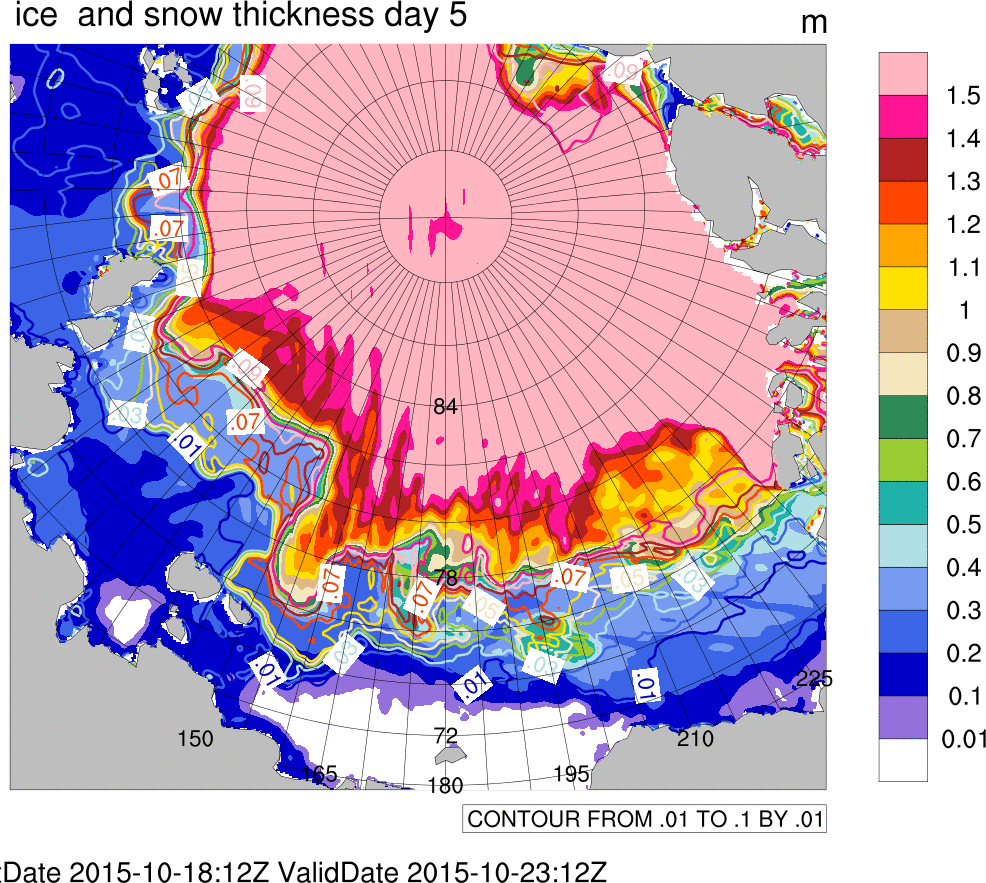 Assimilation
Inoue, Dethloff et al.
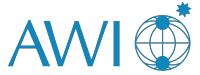 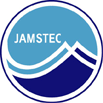 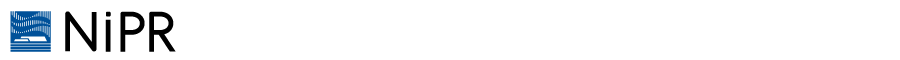 JAMSTEC ALERA2 
Observing system experiments
Global observations
Extra Observations
(radiosondes)
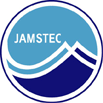 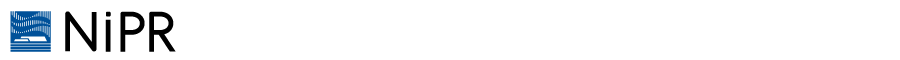 Control Reanalysis
Atmospheric
forecast
Sea-ice
forecast
Reanalysis
w/o extra obs
Atmospheric
forecast
Sea-ice
forecast
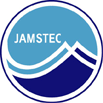 Data assimilation
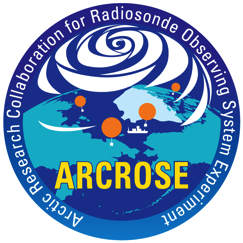 Predictability of extreme events
Predictability of sea ice over NSR